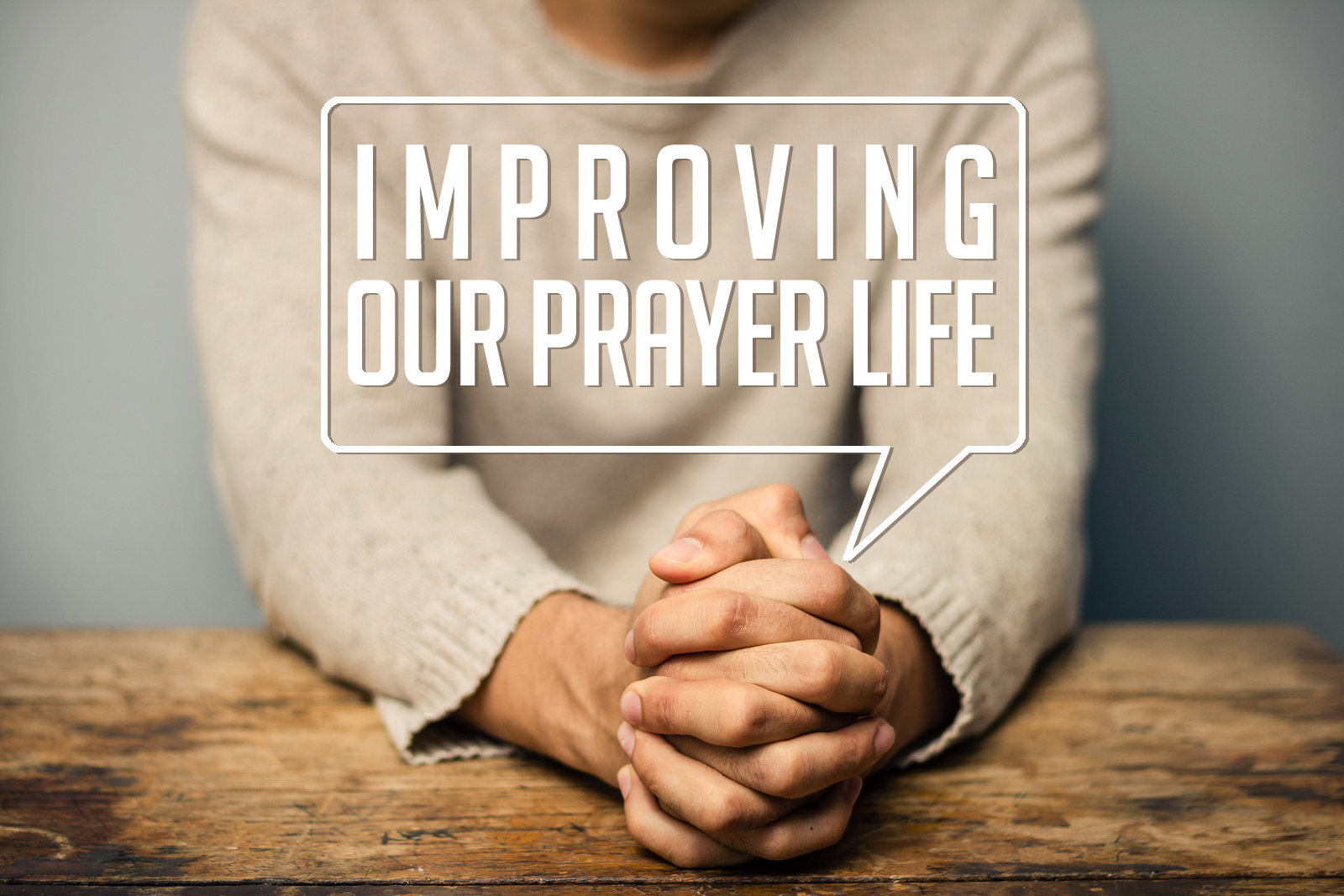 Sunday Night Prayer Service
Study & Prayer Options When Dismissed
Prayer In The Family, Room 12
Large Classroom / Parents & Children / M. Parker
How God Answers Prayer, Auditorium
Here / All Ages / P. Shumake
Praying For Evangelism Efforts, Room 14
Left Hallway / Middle School & Older / S. Freesmeyer & B. Sanchez
Praying For Pressing Needs, Room 7
High Sch. Room / Middle School & Older / J. Newman
[Speaker Notes: Ps 145-17-20

There are no bad choices here!

Family *If you want to focus on praying with your family and praying FOR your family. This is a great room for you and your kids to have time in study and prayer together.

Answers *If you are curious about God’s responses to our prayers and what we should expect. This is a great class for you. 

Evangelism *If you keep meaning to pray for the men and their families we support and for open doors to share the gospel. Tonight’s the night to take action. Go to this class.

Pressing Needs *If there are people you love dearly you want to pray for, if there are issues you’re trying to face or problems you’re seeking help with…any need deeply on your heart – this is the room for you.]
Ephesians 3:20-21
20 Now to Him who is able to do far more abundantly beyond all that we ask or think, according to the power that works within us, 21 to Him be the glory in the church and in Christ Jesus to all generations forever and ever. Amen.
God’s Answers Are Governed By His Will
Some Prayers Address Things GOD HAS DETERMINED.
Some Prayers Address Things GOD DESIRES.
Some Prayers Address Things GOD ALLOWS.
[Speaker Notes: Determined: Luke 22:42

Desires: 1 Timothy 2:4

Allows: James 4:13-15


Lord Help us Pray with Wisdom.


God, Thank you for all the times you say yes.

God, Thank you for all the times you say no.

God, Thank you for listening to our requests, and responding above all we ask or think.]
God Answers With A Variety of Responses. Some Are Negative:
No, That Is Not My Will… (Luke 22:42, Hebrews 5:7)
No, Because I Love You… (Numbers 22:12-14)
No, But Something Different & Better (2 Corinthians 12:9)
I will help you endure and perfect you in the process… 
No, You’ve Asked Improperly 
Irreverence, Doubt, Selfishness, Ingratitude, Darkness
No, The Natural Order I Created Is Sufficient (Hebrews 9:27, Galatians 6:7, James 4:14) 
No, That Is For Someone Else (Acts 1:21-26, 1 Chron. 28:3)
[Speaker Notes: Not my Will…. I can’t help but think of the Macedonian call.  There is a bigger, better open door than you realize.

Natural Order Is Sufficient……. similar to telling kid, dinner is soon, you can eat then.]
Thank You, Father, For The Times You Have Said No…
[Speaker Notes: No provides protection.

No provides reflection.

No builds our patience, while we wait for a better time.

No redirects our attention to something better.

No allows us to demonstrate to others that we fully trust God.]
God Answers With A Variety of Responses. Some Are Positive:
Yes, Because I Love You… (Gen 24:12-14)
Yes, Because I Promised…(1 John 1:9)
Yes, And More… (1 Kings 3:5-14)
Yes, For My Glory… (Raising Lazarus, 1 Kings 18:36)
Yes, But Something Different (Exodus 3:7-9, Ex. 14:11)
Yes, But You’ll Be Sorry… (Balaam’s Journey: Numb 22:20-22)
Yes, But With Certain Conditions (Genesis 18:22-33)
[Speaker Notes: Lord Help us Pray with Wisdom.


God, Thank you for all the times you say yes.

God, Thank you for all the times you say no.

God, Thank you for listening to our requests, and responding above all we ask or think.]
Thank You, Father, For The Times You Have Said Yes…
[Speaker Notes: Thank you for the positive answers.  For being the source of every good and perfect gift. (James 1:17)

Yes also shows God’s love.

Yes shows God’s faithfulness to His promises.

Yes shows that He is Merciful and Gracious: He gives us more than we deserve.

Yes shows that He exceeds our expectations.

Yes shows that He wants us to learn from our mistakes.]
God Answers With A Variety of Responses. Some Are Indirect:
Not Right Now (Psalm 25:4-5, Psalm 37:7)
Ask Me Again If You Really Want It  (Luke 18:1-8)
I Am God, You Submit To Me ( Job 38:1-4, 42:1-4)
Go Do This… (1 Kings 19:13-18)
I Will Give You Strength To Walk Worthy   (Ephesians 3:14-16)
I’ve Already Told You The Answer In The Bible, Read It… (Luke 16:29, Romans 10:17, John 20:30-31)
[Speaker Notes: Acknowledging A “Perhaps” Is Not A Sign of Doubt, But of Humility.
Esther 4:14, Romans 1:10
We Should Not Attribute Every Event To An Answered Prayer
Ecclesiastes 9:11]
Thank You, Father, For The Times You Have Provided AnswersThat Helped our Faith Grow…
[Speaker Notes: We ask God for so many different things that call for so many different responses.  

Thank you for paying attention to the details.  Thank you for helping us navigate issues that feel complex to us, even if they are easy to you.


Thank you for recognizing our immaturity and teaching us how to live more like our Savior, Jesus Christ.


Thank you for the strength you give us. For the Grace you give us. For the comfort and support you give us.]
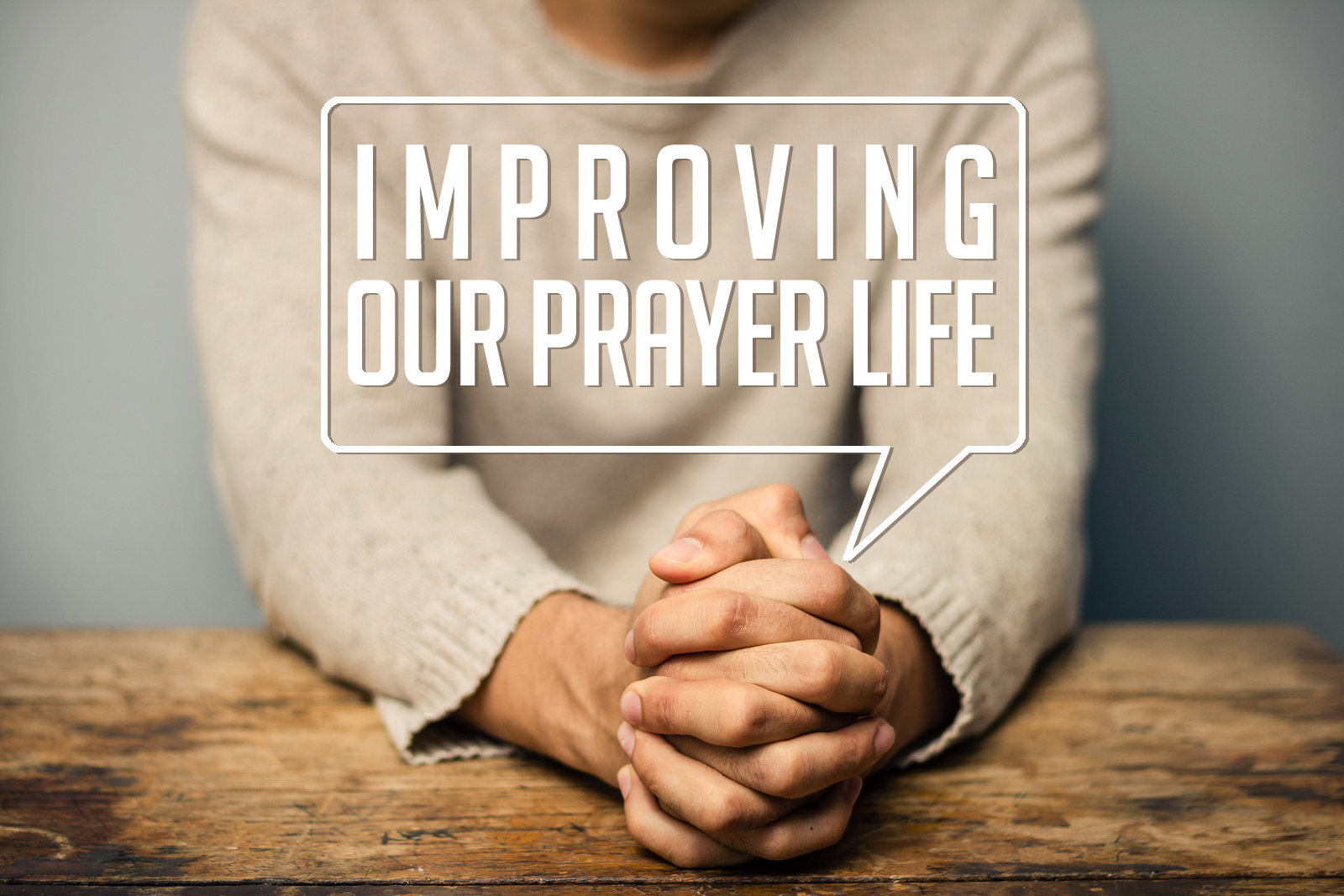 Sunday Night Prayer Service